«Текст как средство формирования и совершенствования читательской грамотности учащихся»
Уровни достижений грамотного чтения
1а Должны находить в коротком простом тексте информацию, знакомую читателю. Работать с простым текстом, в котором дается подсказка (повторение информации, рисунки или знакомые символы). Интерпретировать текст, не содержащий противоречивую/ избыточную информацию.
1б Требует от обучающихся установить связь между содержанием текста и общеизвестными житейскими знаниями. Определять главную тему текста/ цель автора, создавшего текст на знакомую тему. Работать с ярко выраженной информацией, которая содержит подсказки для читателя.
2 Обучающиеся должны распознать главную идею в тексте, понять взаимосвязь или конструкцию построения текста.  Сравнивать или выявлять контрасты, основанные на одной особенности текста.  Сравнивать или создавать взаимосвязи между текстом и внетекстовой информацией, опираясь на личный опыт и собственное отношение к описанным реалиям.
3 Учащиеся должны определить и проанализировать соотношение между некоторыми частями информации. Определить главную идею путем соединения нескольких частей текста. Осмысливать текст с противоречивой информацией и несоответствующей читательским ожиданиям.  Демонстрировать понимание текста на основе общеизвестных, повседневных знаний.
4 Обучающиеся должны уметь находить и связывать единицы информации, не предоставленной в цельном виде.  Понимать языковые нюансы в соответствии с целостным содержанием текста.  Понимать длинные и сложные тексты с незнакомым содержанием и форматом. Использовать специальные знания, сообщенные в тексте, для выдвижения гипотезы или оценки текста.
5 Обучающиеся должны быть способны собирать информацию посредством определения и её формирования. Осмысливать текст, опираясь на академические знания, интерпретировать и понимать незнакомый текст.
6 Участники исследования являются высококомпетентными читателями.  Они могут извлекать из текста необходимую информацию для предоставления развернутого ответа. Тем самым обучающиеся демонстрируют навыки принятия личностных решений, несмотря на представленную порой достаточно противоречивую информацию. Данный уровень требует от учащихся «чутья» подтекстных деталей и читательской интуиции.
Задания на нахождение в тексте основной информации:
Прочитайте текст. Выберите картинку, которая соответствует его содержанию.
Прочитайте текст и нарисуйте...
Прочитайте текст. Соотносятся ли ключевые слова с содержанием текста? Найдите слова, которые не являются ключевыми, и вычеркните их. Добавьте к списку слов другие ключевые слова из текста.
На основе прочитанного текста заполните данную ниже ментальную карту, а затем сформулируйте основную мысль текста.
Прочитайте текст и заполните таблицу.
Прочитайте текст. Определите тему каждого абзаца. Подберите к каждому абзацу предложение, отражающее его тему. Обратите внимание, что одно предложение лишнее.
Обведите предметы, о которых идет речь в тексте.
Прочитайте абзац/текст и сформулируйте его основную мысль одним предложением.
Прочитайте текст и укажите, на сколько частей его можно условно разделить.
Дополните данный к тексту план недостающими, на ваш взгляд, пунктами в соответствии с содержанием текста.
Укажите номера предложений, конкретизирующих основные положения данного плана.
Прочитайте текст и определите, выражена ли главная мысль в заголовке.
Сократите следующий текст, сохранив его основное содержание.
Найдите в тексте ответ на следующий вопрос к главной мысли.
Прочитайте следующие утверждения и скажите, соответствуют ли они содержанию текста, если нет, исправьте их.
Укажите, какие из следующих утверждений соответствуют содержанию прочитанного текста.
Задания, направленные на развитие умения выявить смысловые отношения между элементами текста, установить связь событий {фактов):
Прочитайте план, определите, соответствует ли он последовательности изложения фактов в тексте, внесите в него, если требуется, коррективы.
Укажите номера пунктов плана в порядке, соответствующем содержанию текста.
Прочитайте текст, напечатанный сплошной строкой, без абзацев, и определите его смысловые части (абзацы), сравните результаты с оригиналом.
Расположите следующие предложения в логической последовательности, проставив указанные номера в порядке, соответствующем содержанию текста.
Найдите в тексте как можно больше фактов для доказательства каждого из следующих утверждений.
Расположите данные предложения в последовательности, соответствующей содержанию текста.
Задания к упражнениям для развития у учащихся умения обобщения:
Обобщите факты, изложенные в первых двух абзацах.
Укажите наиболее подходящую по смыслу аннотацию к тексту из предложенных.
Найдите среди указанных предложений то, которое обобщает содержание текста.
Задания на нахождение в тексте точной и детальной информации:
Ответьте на вопросы. Укажите, какие вопросы относятся к основной и второстепенной информации.
Заполните таблицу «Двухчастный дневник».
Составьте ментальную карту к прочитанному тексту, содержащую как основную, так и детализирующую информацию. • Прокомментируйте следующие выделенные строки.... Что, по вашему мнению, хотел сказать автор?
Объясните, как вы понимаете слова автора о том, что…
Выберите из текста прилагательные и наречия, которые служат для описания.... Как они характеризуют...?
Выделите слова или предложения, которые характеризуют... .
В каких строках автор высказывает мысль о том, что...
Соединить  пары: слово и его значение. 
Найти в тексте антонимы предлагаемых слов.
Перефразировать предложения, заменив выделенное слово или выражение на синоним, использованный в тексте.
Упражнения и задания:
1.Найти/выбрать/прочесть/ соединить/ вставить:
Работа с ключевыми словами; -Ответы на предложенные вопросы;
Подтверждение правильности/ложности утверждения;
2.Составь план (простой, сложный, тезисный, вопросный, цитатный)
Подбери подходящий заголовок к каждому из абзацев;
Составь подходящее по смыслу предложение, пропущенное в тексте;
Назови глаголы/прилагательные/эпитеты/другие тропы, используемые автором при описании кого-либо или чего-либо;
Придумай описание внешности/места события/отношения кого-либо к чему-либо;
3.Догадайся о значении слова;
4. Инсерт (чтение с пометами)
5. Чтение с остановками. Цель – понимание текста и создание его читательской интерпретации.
Обобщение части прочитанного текста;
Постановка вопросов обобщающего характера, 
Высказывание предположений по дальнейшему развитию сюжета и роли героев в композиции текста;
6. Стратегия «Поставь проблему – предложи решение»
Вспомните, с какими проблемами сталкиваются герои произведения?
Предложите всевозможные варианты решения проблем?
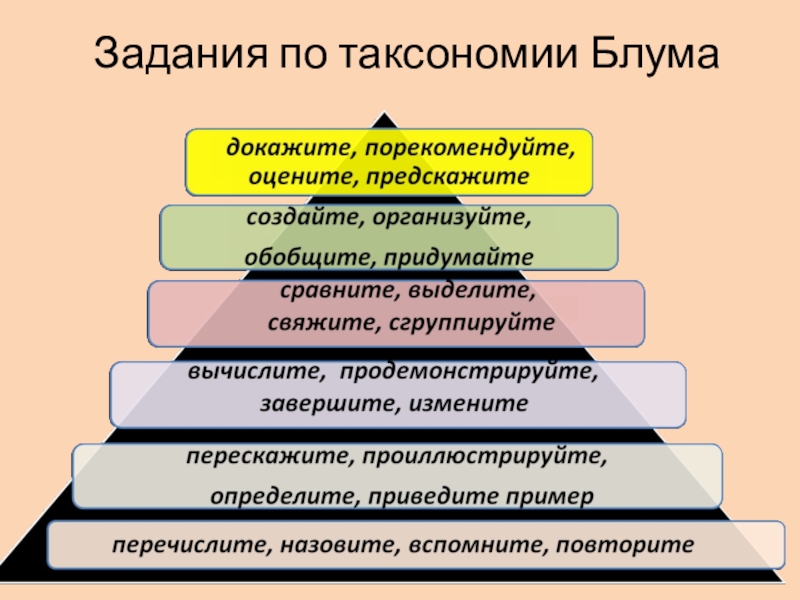 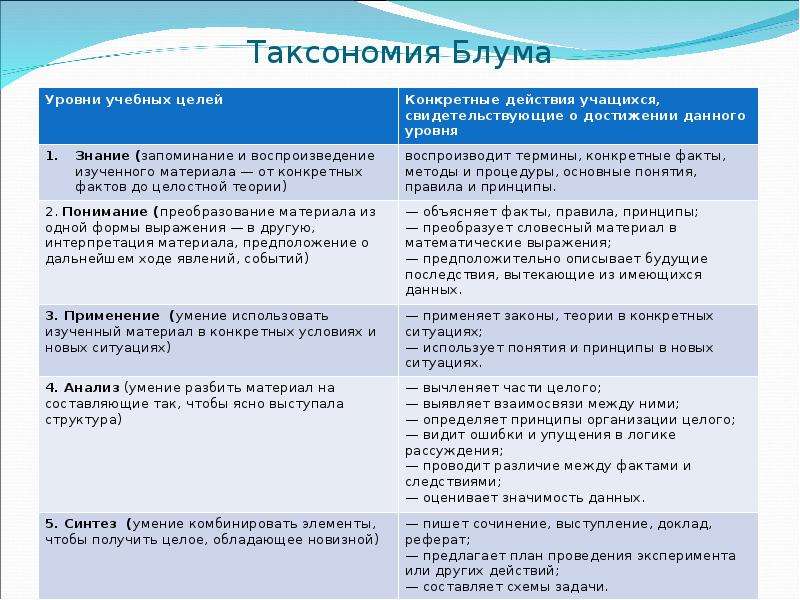 РАФТ. Данный метод учит школьников рассматривать тему с различных сторон и точек зрения, обучает навыкам письменной речи. Он формирует систему суждений, способствует умению анализировать, формулировать обоснованные выводы, выносить оценки. Каждая буква в названии технологии несет в себе определенный смысл:
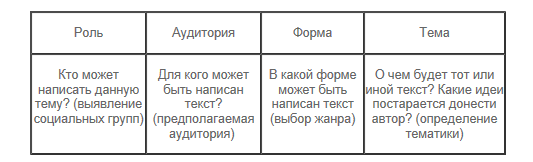 Например, прочитав комедию Д.И. Фонвизина «Недоросль», напишите письмо одному герою произведения от имени другого, какую проблему произведения вы бы хотели в вашем письме затронуть? Отразите её в теме вашей работы. При написании письма используйте материал и цитаты из текста комедии.
Работа с данной стратегией на уроке выполняется в несколько этапов:
1. Выбрать тему для будущей работы. Можно сразу предложить несколько тем на выбор, а можно дать возможность ученикам самим сформулировать тему на основе изученного материала. 
Например, вы прочитали в 7 классе произведение Д.И. Фонвизина «Недоросль». Ребятам предстоит творческая итоговая работа. Вы даёте темы на выбор: 
«Герои комедии глазами современного школьника», 

«Воспитание и образование в комедии Д.И. Фонвизина», 
«Вот злонравия достойные плоды». 
Либо можно попросить сформулировать учеников тему своей работы, которую именно они бы хотели раскрыть. Например, прочитав комедию Д.И. Фонвизина «Недоросль», напишите письмо одному герою произведения от имени другого, какую проблему произведения вы бы хотели в вашем письме затронуть? Отразите её в теме вашей работы. При написании письма используйте материал и цитаты из текста комедии.
Ребятам предлагается: 
Провести мозговой штурм относительно выбора социальной роли и заполнить первый столбик таблицы.
Провести мозговой штурм относительно выбора предполагаемой аудитории и заполнить второй столбик таблицы.
Провести мозговой штурм относительно выбора формы и жанра работы и заполнить третий столбик таблицы.
Провести мозговой штурм относительно выбора темы и идеи работы и заполнить четвёртый столбик таблицы.
Учащиеся выбирают необходимые для себя роли. Далее выполняется письменная работа с опорой на полученные записи. Ученики могут пользоваться дополнительными источниками: критическими статьями, текстом произведения, видеоматериалом и так далее.
Пример задания в форме РАФТ
Задание 19.  «ОДЕЖДА» Прочтите текст и ответьте на вопросы.
Группа британских ученых разрабатывает «умную» одежду, которая поможет детям с отклонениями в развитии «заговорить». Ребенка, одетого в жилет из уникального электротекстиля, который подсоединен к синтезатору речи, можно будет понять просто по его постукиванию по чувствительной к прикосновению ткани. Материал сделан из обычной ткани, переплетенной содержащими уголь волокнами, которые могут проводить электрический ток. При надавливании на ткань, сигнал, проходящий через волокна-проводники, усиливается, и компьютерный элемент может определить место прикосновения на ткани. Этот элемент может управлять любым подсоединенным к нему электронным устройством, размеры которого не превысят двух спичечных коробков. «Главное заключается в том, как мы переплетаем ткань и передаем через нее сигналы: мы можем вплести специальные волокна в уже существующие рисунки тканей так, что вы этого не заметите», - говорит один из ученых. Не повредив материал, его можно стирать, наматывать вокруг предметов или складывать. Ученый говорит также, что материал можно запустить в дешевое массовое производство.
Вопрос1: Можно ли качества материала, о которых говорилось в тексте,проверить с помощью научного эксперимента в лаборатории?Обведите «Да» или «Нет».
Задание 20. Группа заданий «МЭРИ МОНТЕГЮ»Прочитайте газетную статью и ответьте на следующие за ней вопросы
ИСТОРИЯ ВАКЦИНАЦИИ
Мэри Монтегю была красивой женщиной. Она выжила после заболевания натуральной оспой в 1715 году, но вся ее кожа была покрыта рубцами. В 1717 году, когда она жила в Турции, она наблюдала метод, названный прививкой, который там обычно использовался. Он состоял в том, что на коже здоровых молодых людей делали царапину и вносили в нее слабую форму вируса натуральной оспы, после чего они заболевали, но в большинстве случаев болезнь протекала в легкой форме. Мэри Монтегю была так убеждена в безопасности прививки, что она разрешила сделать прививку своим сыну и дочери.  В 1796 году Эдвард Дженнер использовал прививки родственной болезни, коровьей оспы, чтобы вырабатывать антитела против натуральной оспы. По сравнению с прививкой от натуральной оспы эта прививка имела меньшие побочные эффекты, и человек после прививки не заражал других. Этот способ стали называть вакцинацией.
Вопрос 1: От какого рода заболеваний можно делать людямвакцинацию?
А) От наследственных заболеваний, как гемофилия.
B) От заболеваний, которые вызываются вирусами, как полиомиелит. 
C) От заболеваний, связанных с нарушениями функций организма, как диабет. 
D) От любых заболеваний, от которых нет лекарства. 
Тип вопроса: С выбором краткого ответа. 
Компетенция: Научное объяснение явлений. 
Содержание: Системы, связанные с Землей и Вселенной (естественнонаучные знания). 
Область применения: Здоровье. 
Контекст: Социальный.
 Уровень сложности: 2 уровень
Вопрос 2: По какой причине детям и пожилым людям особенно рекомендуется делать прививки против гриппа? Укажите одну из причин.
Оценка выполнения: 
Ответ принимается полностью: Ответы, в которых упоминается, что:
у детей и/или пожилых людей более слабая иммунная система по сравнению с другими людьми, или что-то подобное. 
 У этих людей меньшая сопротивляемость к заболеванию.
 Молодые и пожилые не могут побороть болезнь так же легко, как остальные.
 Они, скорее всего, подхватят грипп. 
Если они заболеют гриппом, то у этих людей последствия будут хуже. 
Потому что организмы детей и пожилых людей слабее.
 Старые люди чаще заболевают. 
Тип вопроса: Свободно-конструируемый ответ. 
Компетенция: Научное объяснение явлений. 
Содержание: Системы, связанные с Землей и Вселенной (естественнонаучные знания). Область применения: Здоровье. 
Контекст: Социальный. 
Уровень сложности: 3 уровень.
6 класс. Разряды числительных. Моя семья.Сказка о бочке
Жила-была большая и дружная семья. Однажды отец решил рассказать своим сыновьям притчу.
-Рос в лесу дуб. Люди поговаривали, что ему двухсотый год уже шел. I) За раз (1) можно было (2) собрать (3) на радость крестьянам (4) до тридцати пяти килограммов (5) желудей. Корни его глубоко вросли в землю на триста пятьдесят-четыреста сантиметров,- соки из нее сосали.  II) Трепала-трепала его буря, да ничего (1) с ним (2)вероятно(3)поделать (4) не могла. 
Но вот пришел в лес дровосек, и давай рубить. После одиннадцати часов упорного труда повалил дерево на землю, ветки обрубил, а ствол приволок к себе в плотницкую*- там распилил ствол на двадцать две тонкие полоски. Пришел в плотницкую бочар*, сделал из досок клепки*, набил на них обручи, сколотил донья и смастерил большую бочку. В той бочке он каждую осень солил овощи (сорок пять килограммов помещалось в его чудо-бочке) и угощал ими всех родственников. Так было четыре года назад, пока бочка оставалась целой. Но вот на пятый год один обруч сломался, и клепки разошлись, бочка рассохлась. Пока бочар собирался набить на нее новый обруч, клепки совсем рассыпались. Ребятишки растащили обручи, стали их катать по улицам, а хозяйка сожгла в печи клепки и донья. III) Как (1) говорят(2)хороша (3)была бочка, да на нет(4)сошла*!.. Задумались братья. Думали-думали, не смогли растолковать отцову притчу. «Лес, где растут большие деревья,-это наша держава*,-сказал отец. Она вечная. Деревьям ее-народу-вовеки не будет конца. Бочка-это семья; клепки-это все мы, родственники. Обручи-согласие, а пища, хранящаяся в бочке,-радость, счастливая жизнь. Пока  в семье согласие-она живет счастливо. А тот дом, где согласия нет, лучше ему в огне сгореть! Берегите обручи, дети мои!»
Задания:
Какую пользу, согласно тексту, приносит дуб?
А)Листья применяют при консервировании.
В)Обладает лечебными свойствами
С)Дает плоды-желуди
Д)Из древесины изготавливают различные емкости
Бочка пришла в негодность, потому что
А)Клепки были слишком тонкие
В)Ребята растащили обручи
С)Хозяйка сожгла в печи клепки
Д)Сломался обруч- клепки разошлись
В сказке употребляется фразеологизм
А)Бездонная бочка
В)На нет сошла
С)Бить баклуши
Д)Мастер на все руки
Пословица, отражающая идею сказки
А)Родительское слово мимо не молвится.
В)Согласие да лад-в семье клад.
С)Дерево держится корнями, а человек -семьей.
Д)Вся семья вместе, так и душа на месте.
ТЕКСТ 3
Прочитайте текст. Выполните задания ниже.   
А. Про эти поистине удивительные места сложено множество легенд и сказаний. Буряты называют Баргузинскую долину «Землей тысячи духов». Священна она уже потому, что тут родилась Оэлун-джин, мать Чингисхана. Как гласит легенда, сам Чингис-Хан завещал тайно похоронить его здесь – на земле предков. Если обратиться к монгольским летописям XIII века, то можно увидеть, что эта земля между Баргузинским и Икатским хребтами в то время носила название «Баргуджин- Тукум», что означает – Край света.
Б. Баргузинская долина - одно из самых уникальных мест восточного берега Байкала и республики Бурятия. Начинается она у истока реки Баргузина и тянется на северо-запад примерно 250 км, достигая ширины около 35 км. 
В. Здесь за каждым поворотом вас ждут священные источники, а любой камень обладает чудодейственной силой. Все это привлекает тысячи паломников и туристов, которые находят здесь помощь в решении животрепещущих вопросов и проблем или просто наслаждаются отдыхом, подпитываясь энергией сказочно живописной природы. 
Г. Баргузинская долина является удивительным и  по-настоящему интересным местом. Уникально его местоположение, микроклимат и рельеф, культура и история, населявших и населяющих ее народов, богатая флора и фауна, целебные источники.
1 уровень сложности
Задание 1. В тексте перепутаны абзацы, но план составлен верно. Восстановите текст по данному плану: 
1.Уникальное место. 2.Земля Баргуджин-Тукум. 3.Священная земля духов.
 
Запишите в ответе последовательность абзацев:
Задание 2. Ответьте на вопросы:
Озаглавьте текст  и обоснуйте, почему вы выбрали такое название.
Определите и запишите основную мысль текста.
Определите тип текста.
2 уровень сложности
Задание 3. Внимательно рассмотрите фотографию. Опишите её. Составьте связный рассказ. Объём не менее не 10 предложений.
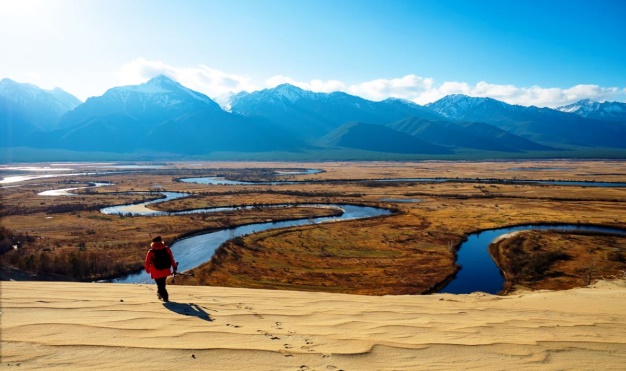 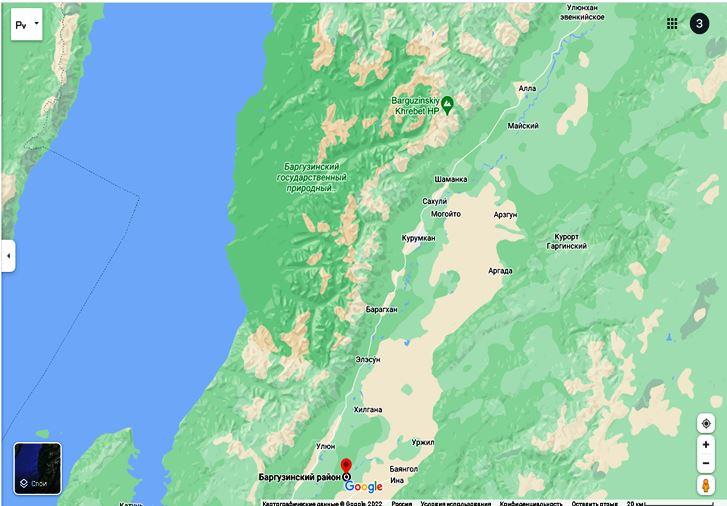 Задание 4. Разработайте маршрут обзорной круговой однодневной экскурсии по Баргузинской долине по данной ниже карте, используя материалы прочитанного текста, сведения из Интернета. Оформите в виде информационного плаката от руки или на компьютере (по выбору). Подготовьте устное представление данной маршрутной карты.
3 уровень сложности
Задание 5. Прослушайте экскурсию «Путешествуем по Баргузинской долине», подготовленную Вашими сверстниками. Пройдите по предложенному маршруту в роли экскурсанта. Сравните представленную информацию с имеющимися у Вас знаниями.
 
Задание 6. Прослушайте экскурсию «Путешествуем по Баргузинской долине», подготовленную Вашими сверстниками. Подготовьте вопросы для экскурсовода по представленным материалам. Объём не менее 10 предложений.
При формировании заданий необходимо составлять их повышенной сложности на логическое мышление и применение решения данных заданий в бытовых и жизненных ситуациях: